Southern Conference on Homelessness & Housing
10.07.21
[Speaker Notes: Thank you 

Excited to be here and share our journey from March of 2020 to today]
Creating Capacity in a Crisis  Lessons from 2020
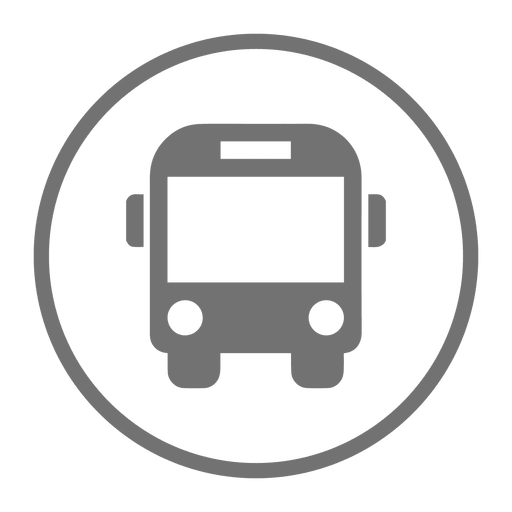 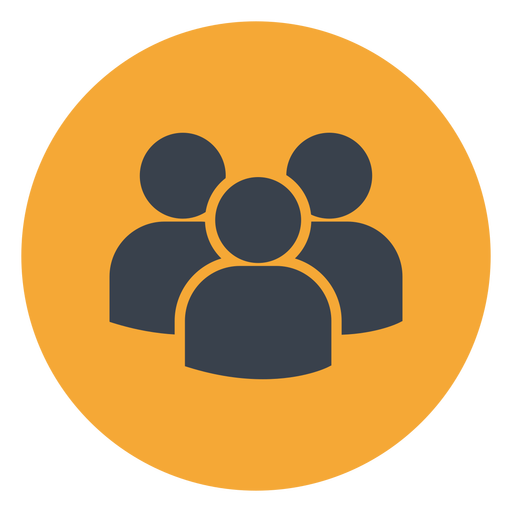 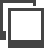 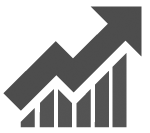 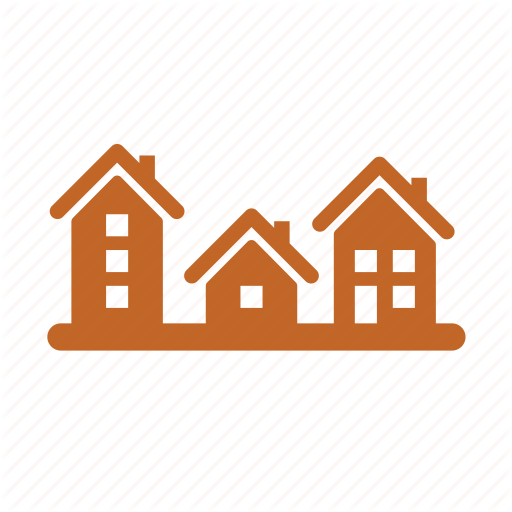 [Speaker Notes: In this presentation I will:
Share who I am and the role of the agency I run 
The timeline my community has experienced during the Pandemic 
New and emerging partnerships created 
Challenges we have and continue to face 
How we are working towards longer term solutions]
Meet Your Speaker
10.07.21
Dawn Gilman, CEOChanging Homelessness
Jacksonville, FL
[Speaker Notes: Here is me and my agency 
I have been with the agency since 2007 and have lead it for 12 years]
Our Role in the Community
10.07.21
Lead Agency HMIS Admin SSVF Grantee
*and since COVID-19 ESG-CV Backbone & Lead Agency
[Speaker Notes: There are 40 to 50 different service providing agencies in the 3 county continuum 
Largest county is Duval which is also the City of Jacksonville
ESG-CV is coming from both the State of Florida and the City of Jacksonville]
Our Role During COVID-19
10.07.21
The bigger more complex problems you solve the bigger more complex problems you will be asked to solve
Or – putting the wings on as you go down the runway
[Speaker Notes: These are two common refrains in our many meetings]
COVID-19 Time Line
10.07.21
Emergency Shelter Protocol – March 2020Non-congregate Shelter – April 2020ESG-CV Funding – Sept/Oct 2020Gold Rush Inn – Dec 21, 2020Encampment Response/Temporary Bridge Shelter – March/April 2021
*By Name List for Veterans Drops under 120
[Speaker Notes: This is where we were from the on set of the pandemic through Spring of this year 
This is also where we were at when the call for presentations went out]
COVID-19 Time Line
10.07.21
NE FL DELTA Variant Hot Spot – July 2021Re Activate COVID+ Protocols – August 2021*By Name List for Veterans over 135Salvation Army Building COVID+ Shelter– September 2021Salvation Army Building Temporary Bridge Shelter – October 2021
* All ESG-CV Partners Experiencing Staffing Issues
[Speaker Notes: And this is what happened next
As many communities did, we had a pause in the spring and were slammed by the Delta variant by mid July 
The decreases we had seen on our by name list were erases 

So what are we doing to move forward and what to we have going for us]
What we had going for us!
10.07.21
Time & Trust
Problem Solving
[Speaker Notes: Most agency leaders have been in the CoC and/or in their position for more than 10 years
There have been four of five agencies that have stepped up and taken on new larger roles 
We have given ourselves the ability to change up what we are doing as the situation changes]
What worked?
10.07.21
Temporary Bridge Shelter
(But we thought it was going to be a disaster)
[Speaker Notes: Encampment response 
30 days only 
VERY successful 
A mission ran this as a 24 hour low barrier shelter 
Same mission added a new program under ESG-CV also low barrier]
What our community thinks is a disaster
10.07.21
Encampment Response
(but we think is working)
[Speaker Notes: Hare to quantify 
Still folks on the streets 
Showed how little those outside of our system understand or pay attention to what we do]
What we are trying out with ESG-C2
10.07.21
Landlord/Housing Location Team
What we are trying out with ESG-C2
10.07.21
ESG-CV Navigation Team
ESG-CV Case Manager Team Lead
What we are trying out with ESG-C2
10.07.21
ESG-CV Prevention Team
What we are trying out with ESG-C2
10.07.21
Contract Help Training
Dawn Gilman 
dgilman@changinghomelessness.org
904-206-2751
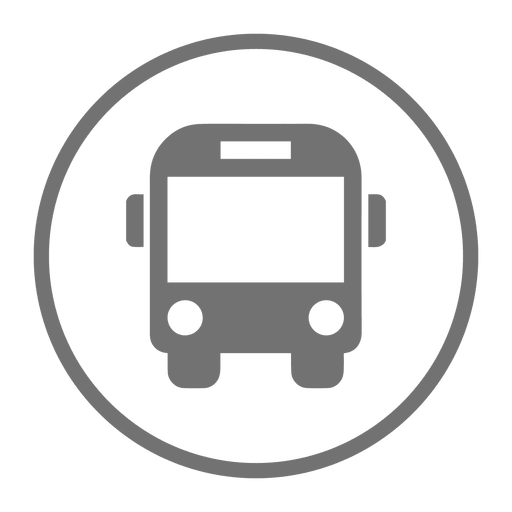 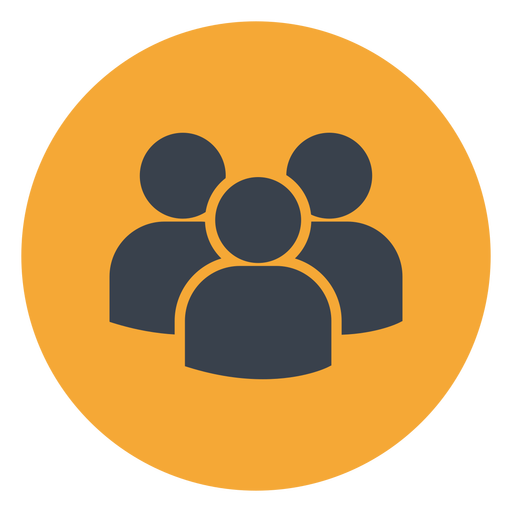 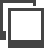 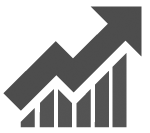 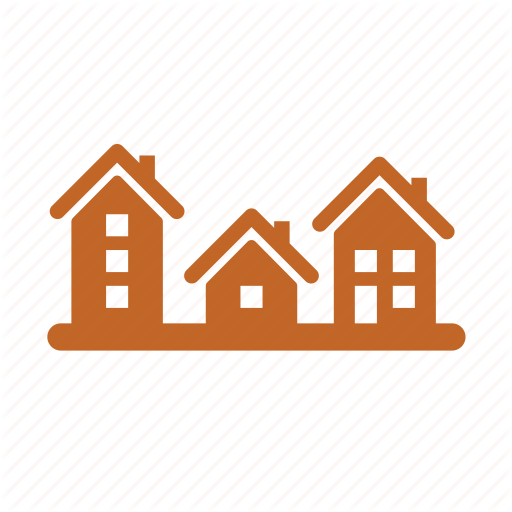